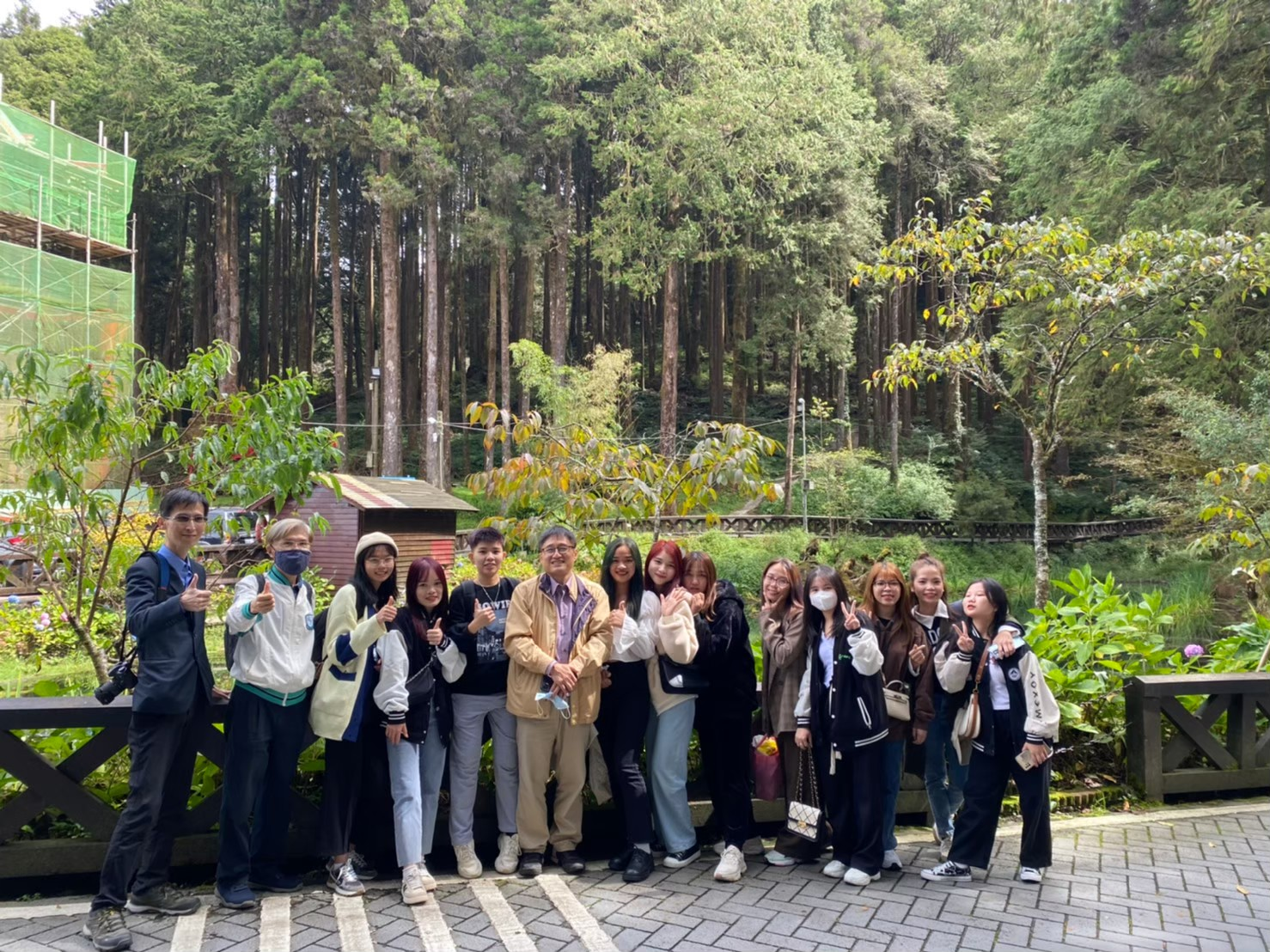 吳鳳科大 觀光休閒管理系
就學就業 吳鳳接軌  跟我一起遨遊全世界辦學特色說明
高中職生未來半年的困擾技職生的生涯進路圖
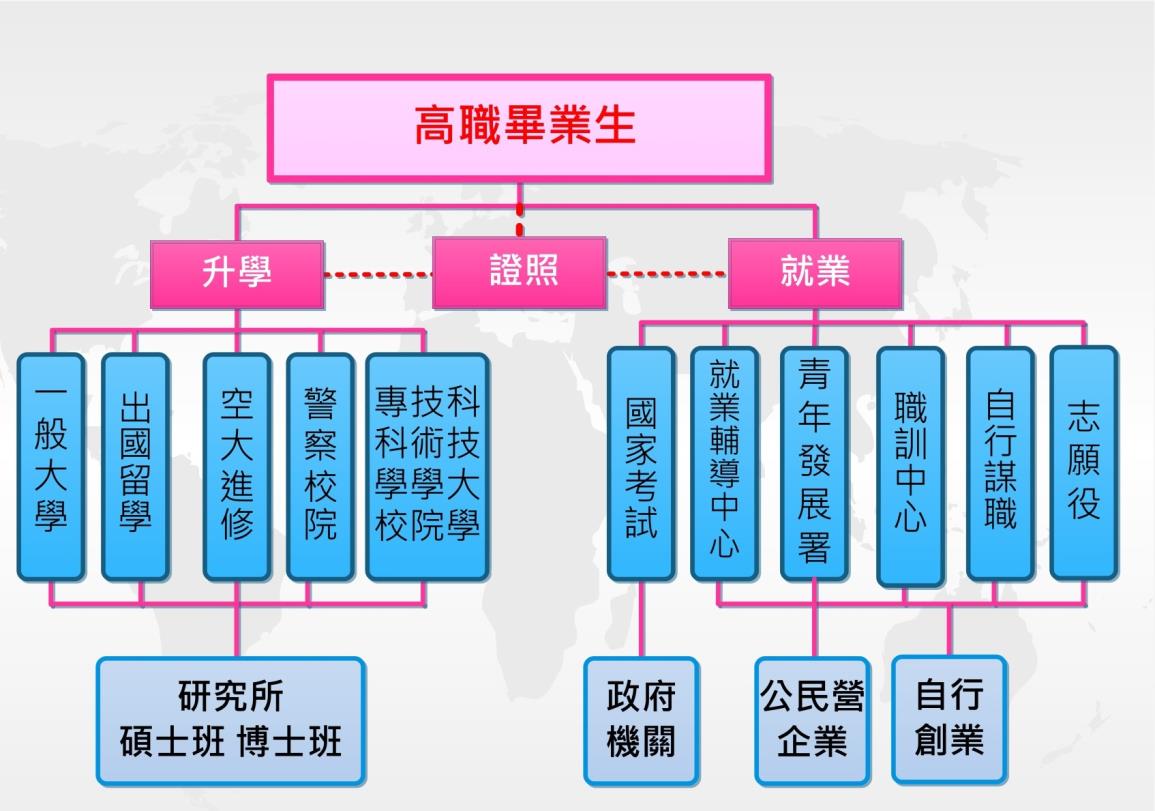 2
高級中等學校應屆畢業生升學就業概況調查
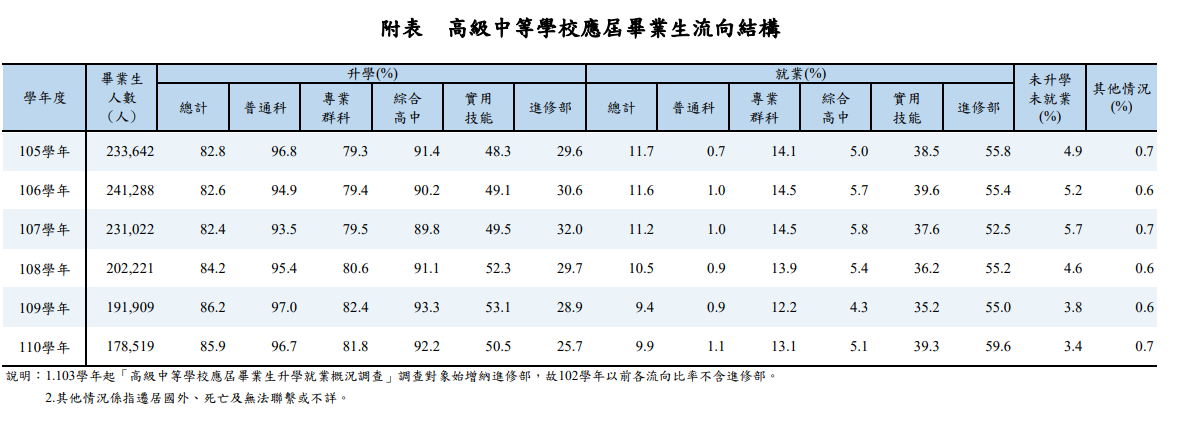 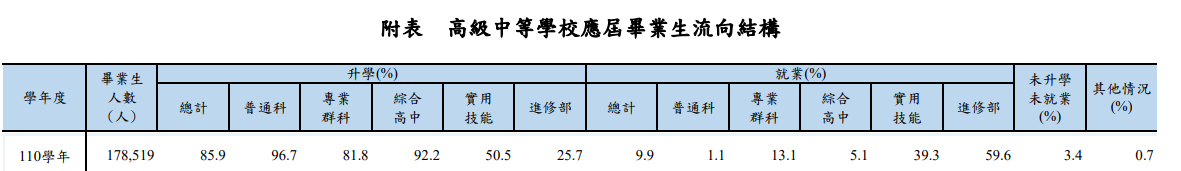 資料來源-教育部高級中等學校應屆畢業生升學就業概況調查 (110學年度) 112.5.16
觀光休閒管理系
觀光  是跨國界的服務產業

觀光系 是跨國界的科系  可挑戰高薪的科系

觀光就是帶人吃喝玩樂，又可以賺到錢的行業!

觀光工作的最高境界：「你以為我在玩，其實我在工作；你以為我在工作，其實我在玩。」 -- 李開復，創新工場董事長.
觀光旅遊現況
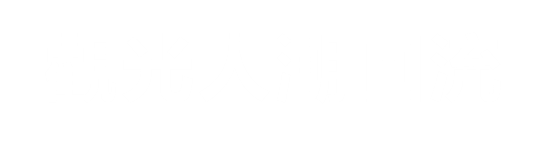 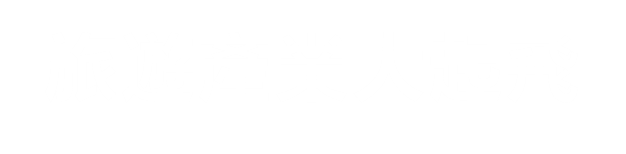 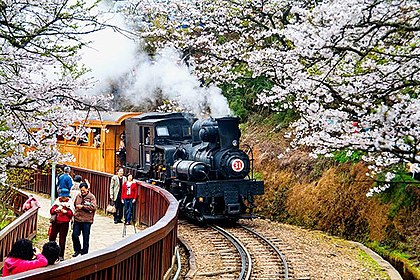 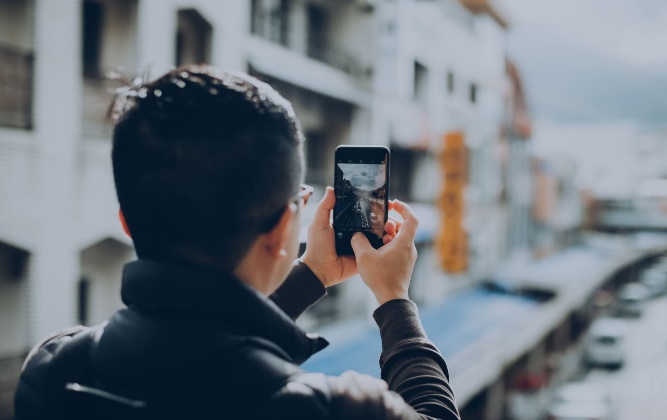 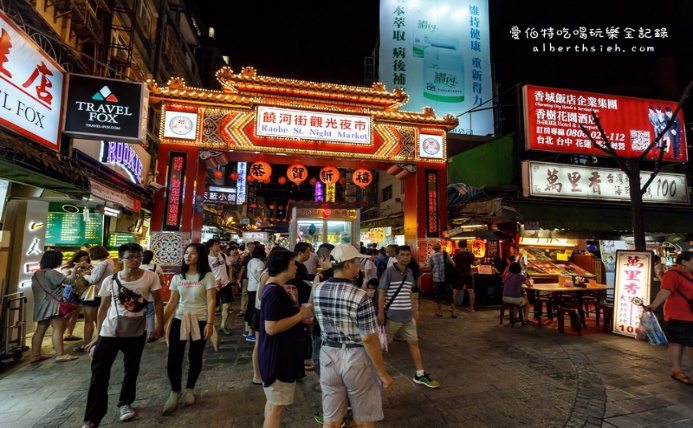 5
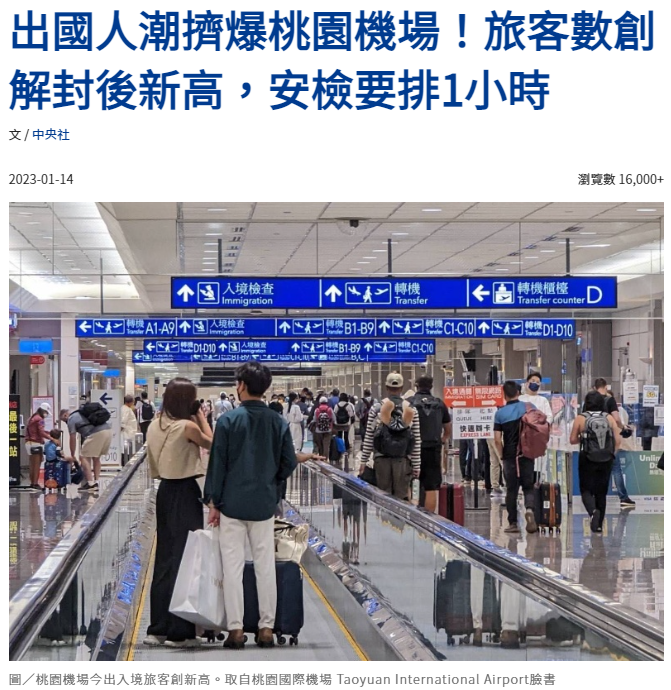 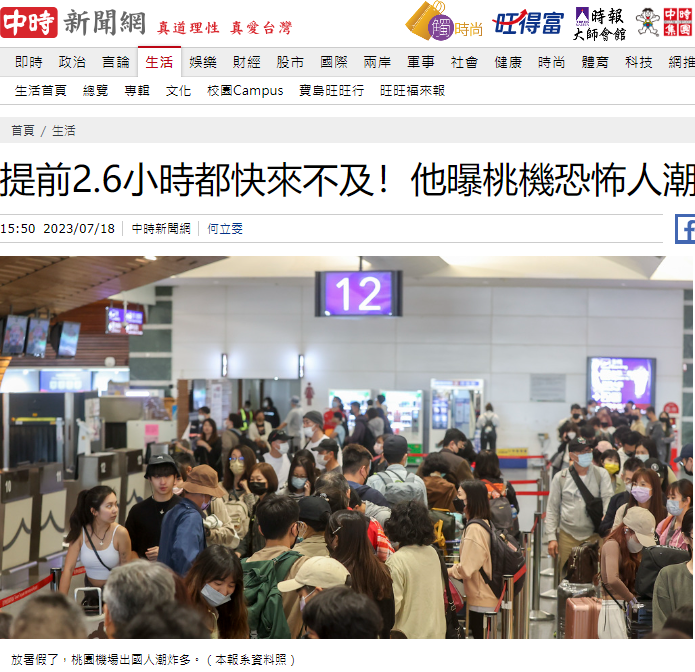 觀光人潮回流
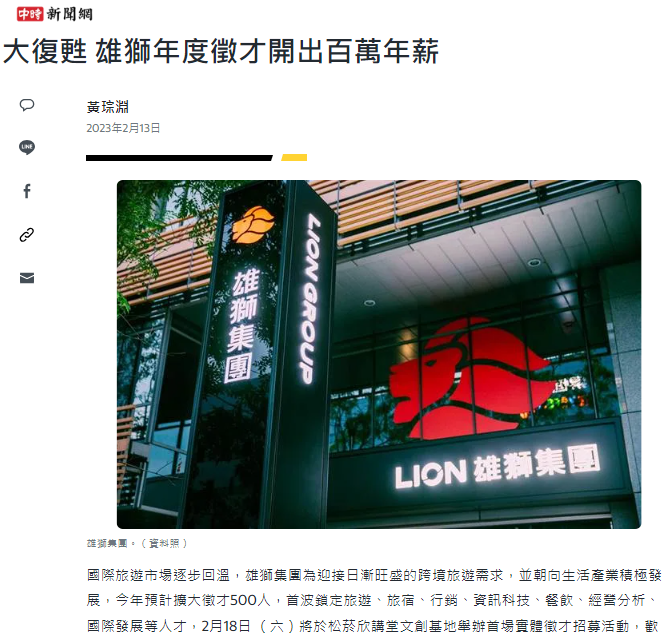 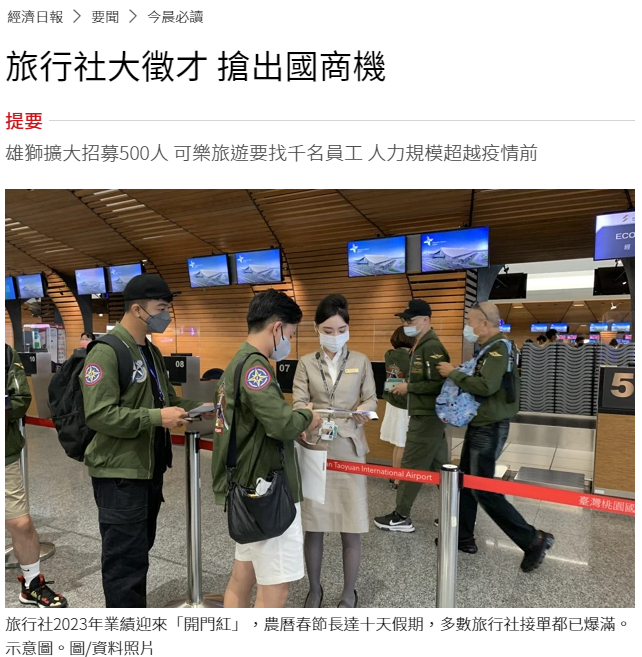 旅遊產業大起飛
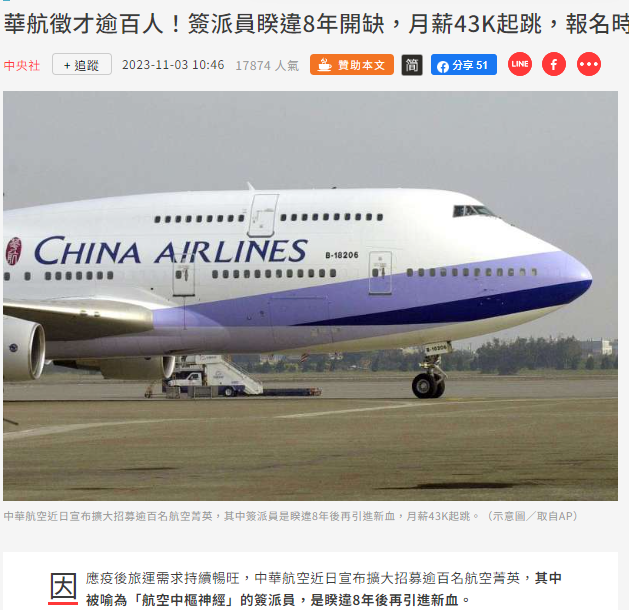 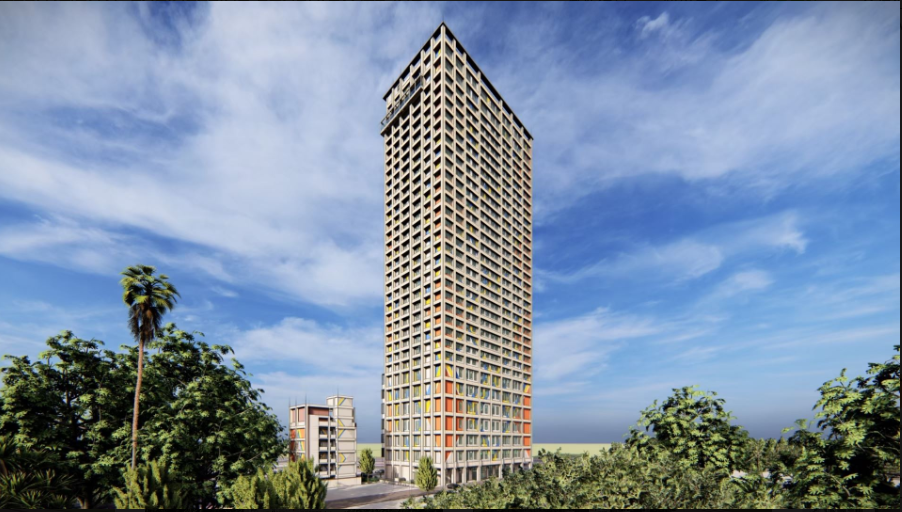 「嘉義101」福容VOCO酒店逾200職缺 30K起跳
嘉義市世賢路的福容嘉義店樓高33層、擁有370間客房，2024年開始營運。
中時新聞網 蔡惠芳台北報導 
2023年2月13日
觀光休閒管理系學甚麼? 課程二大主軸
休閒管理領域
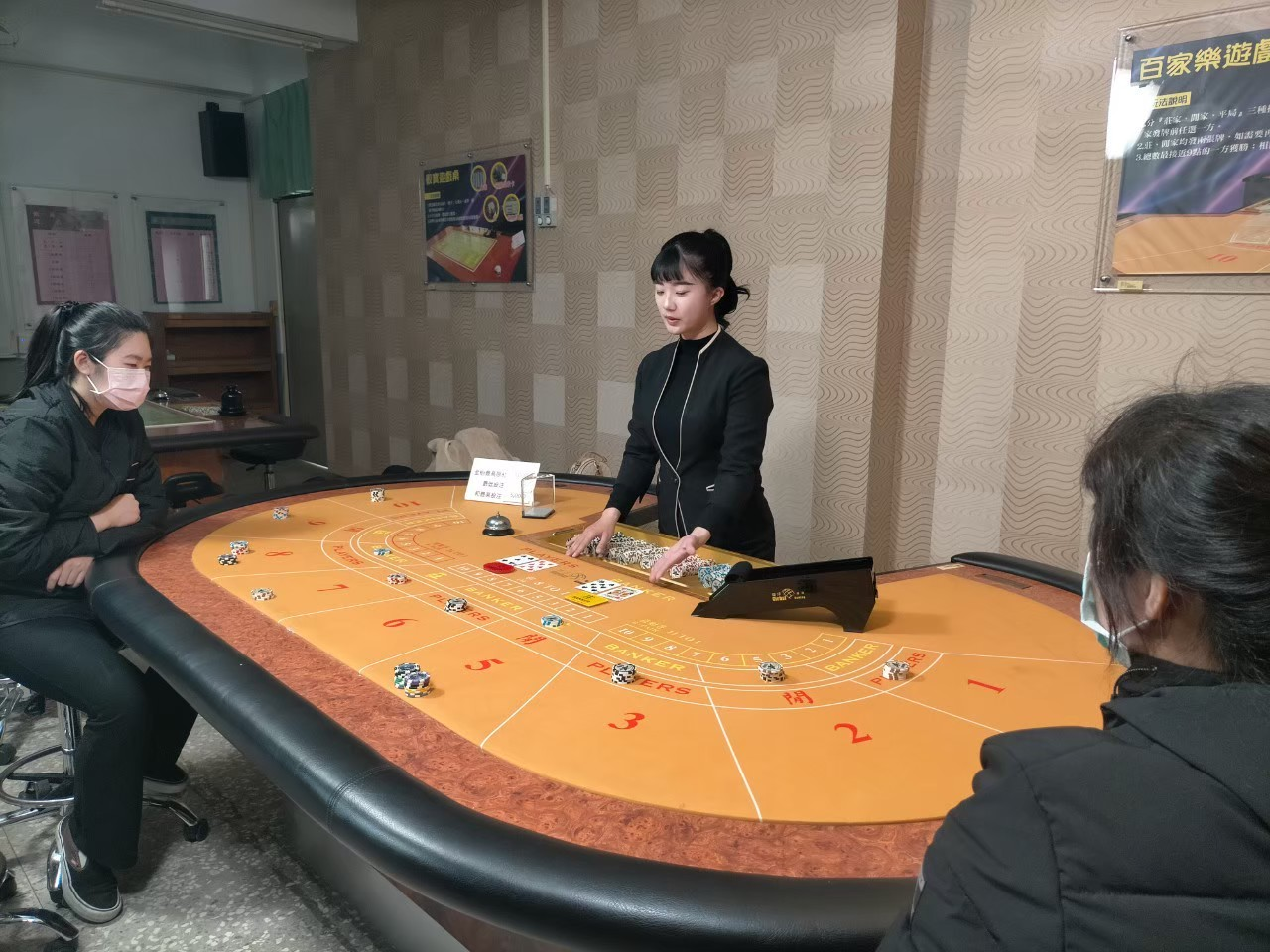 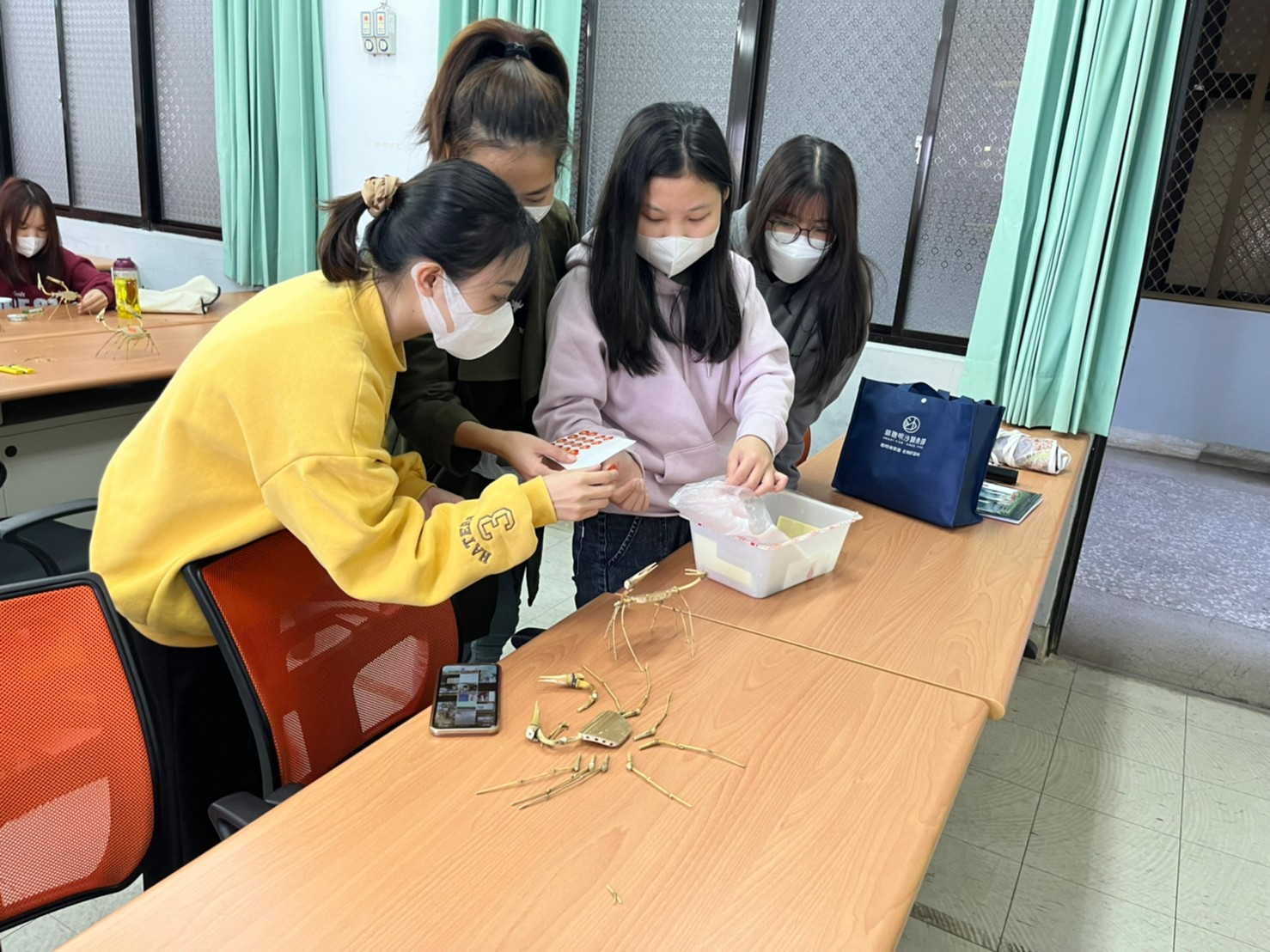 培育創新與執行力之觀光休閒管理專業人才
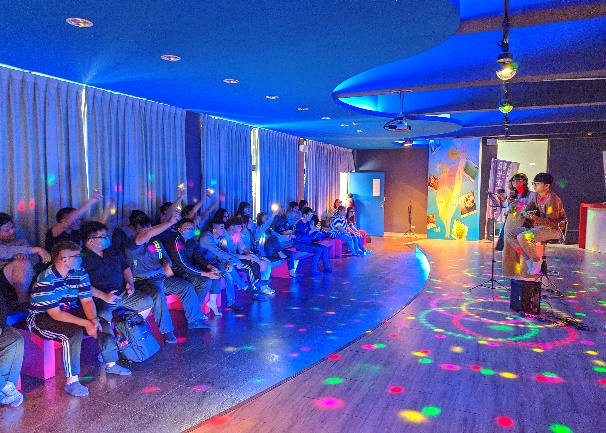 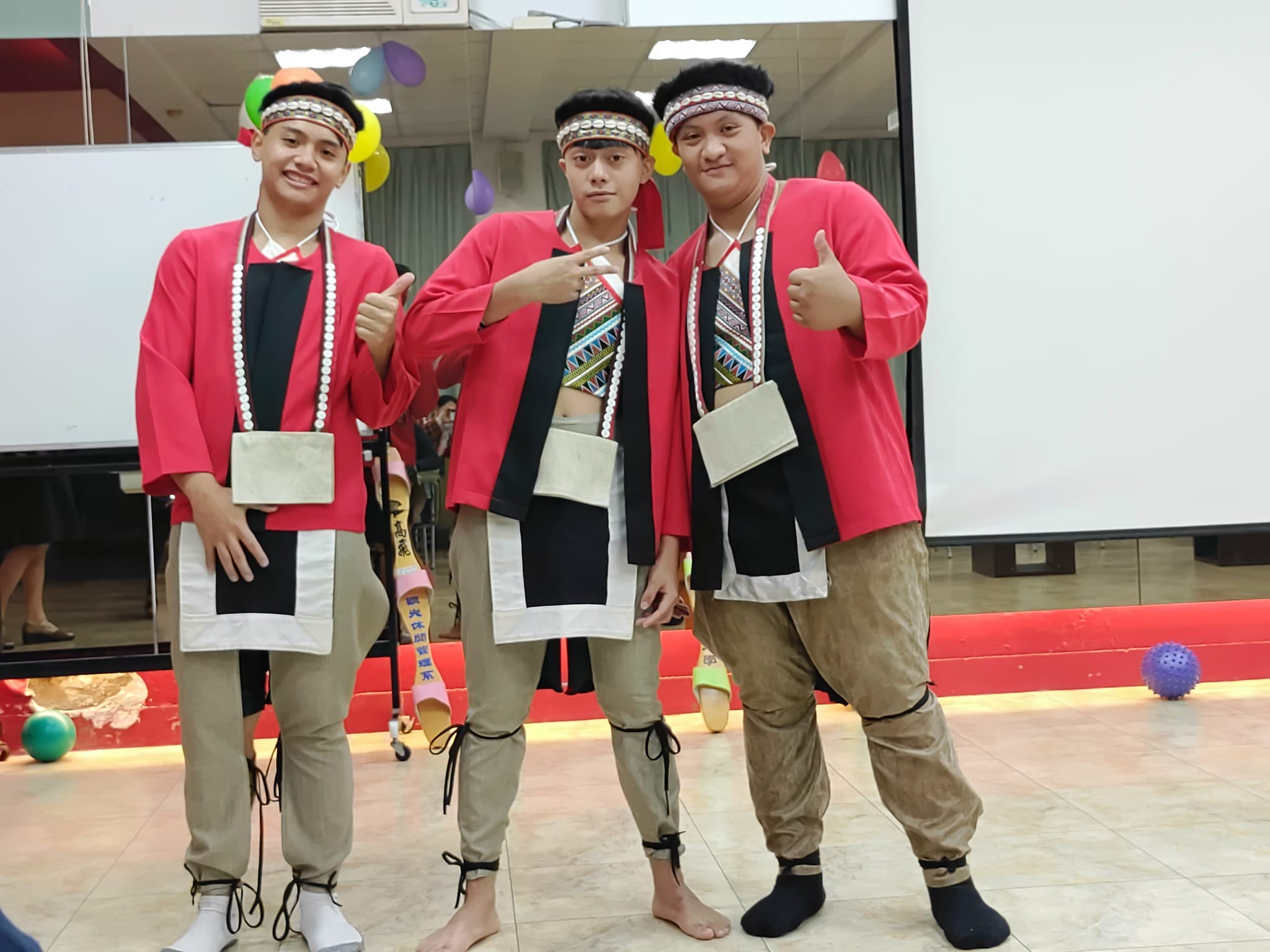 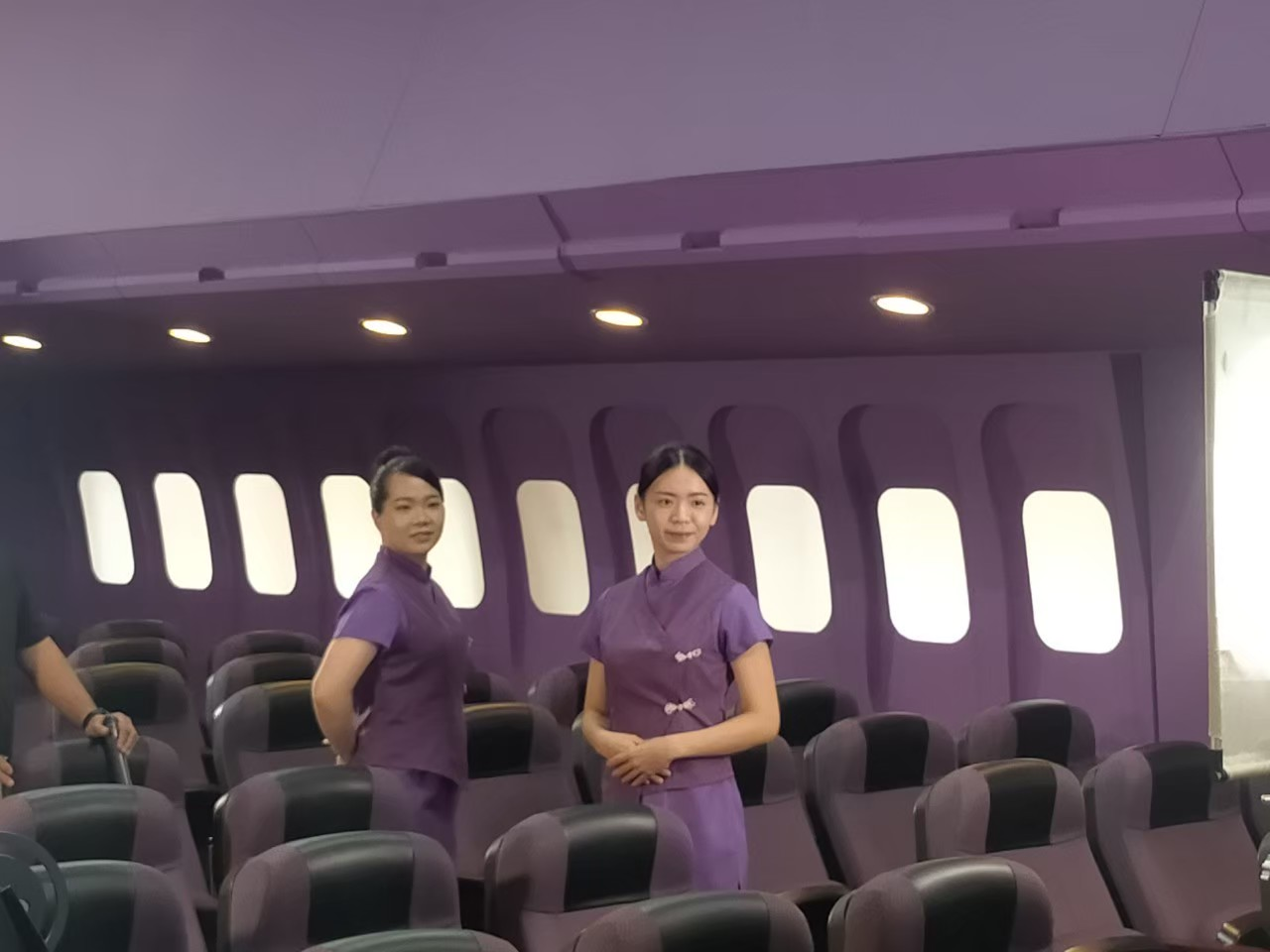 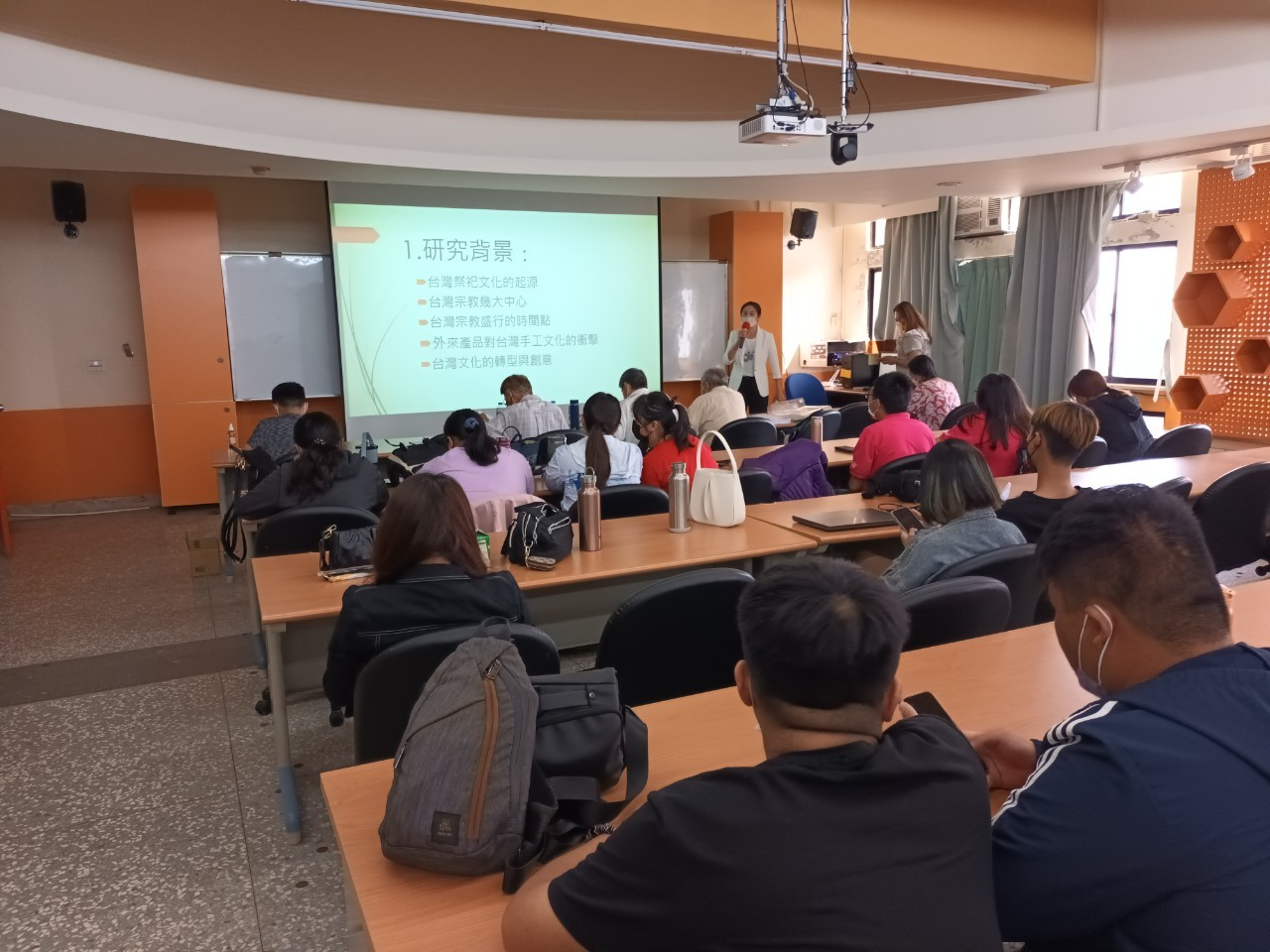 觀光旅運領域
培育在地服務產業旅運管理人才
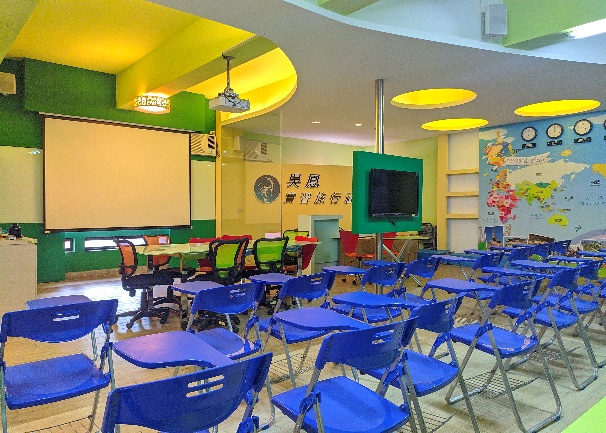 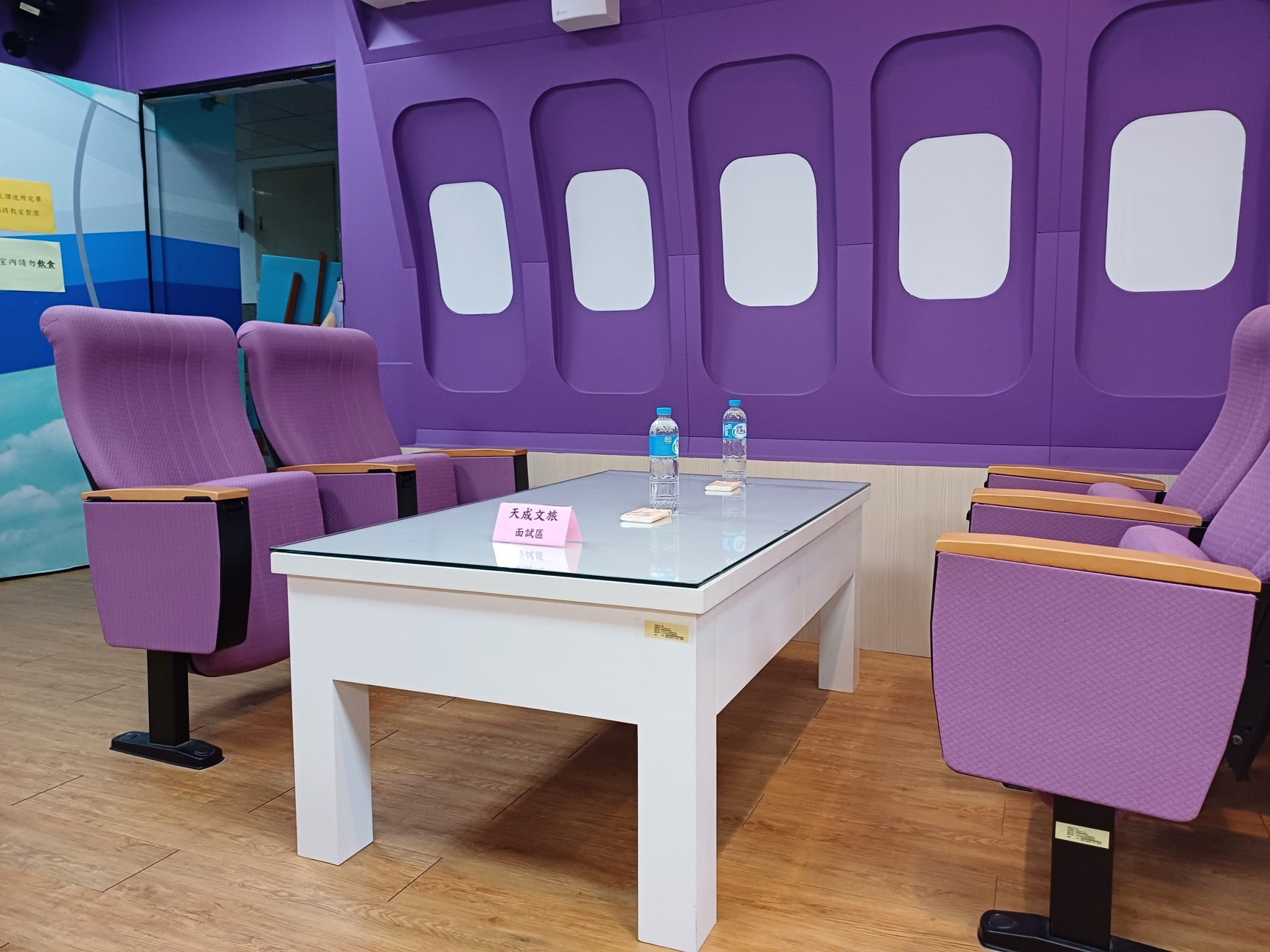 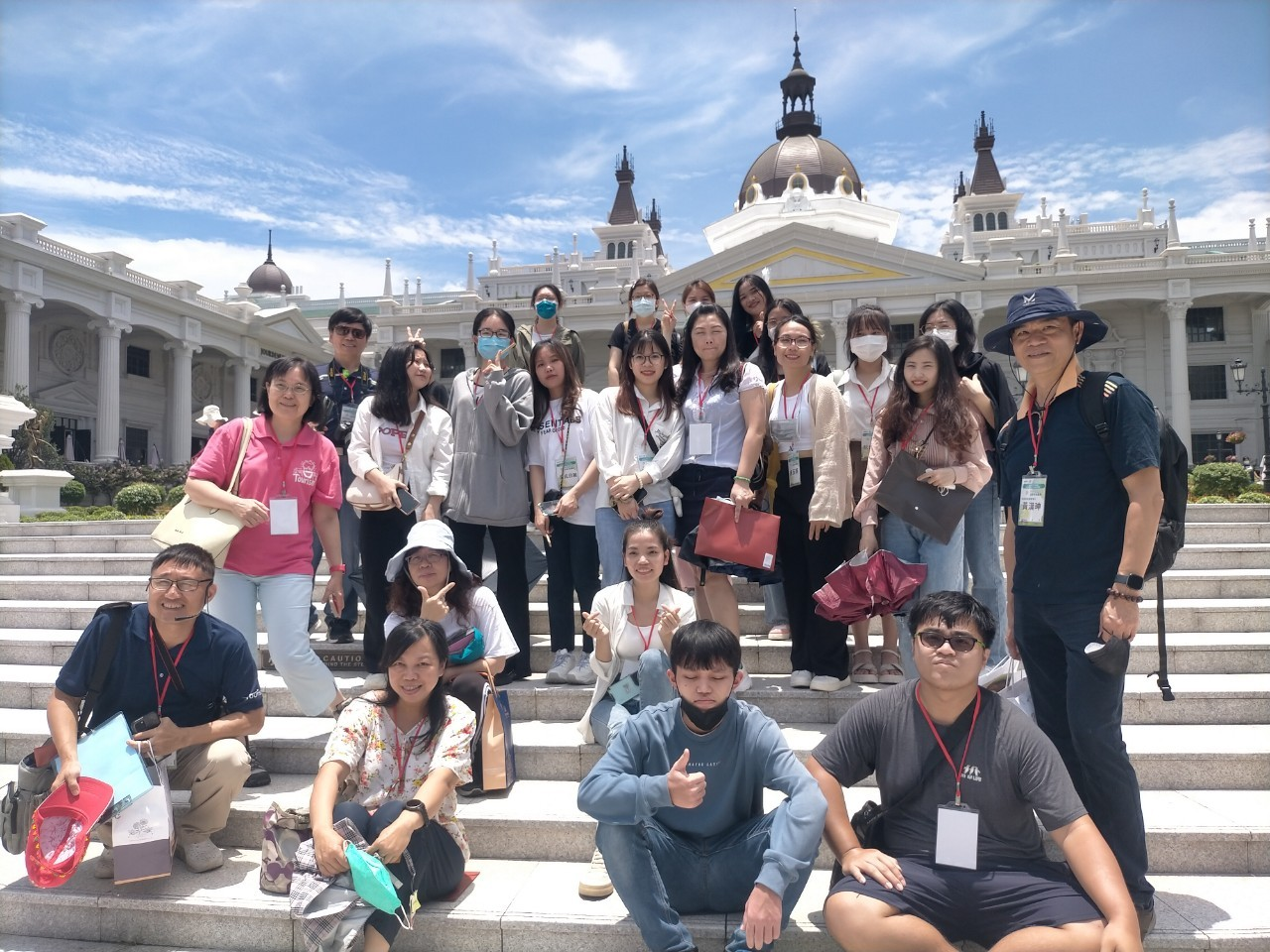 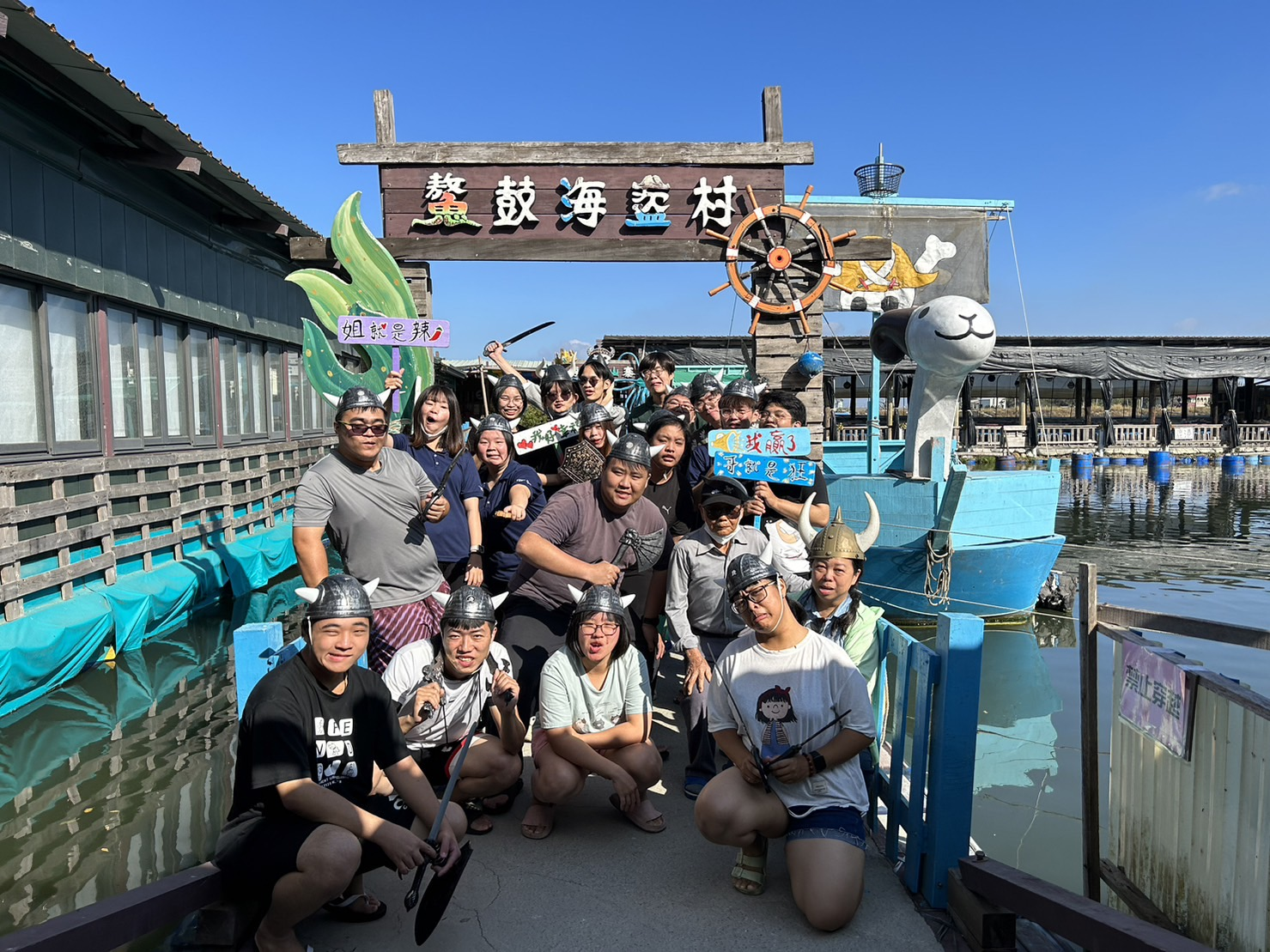 校外教學 課程活潑
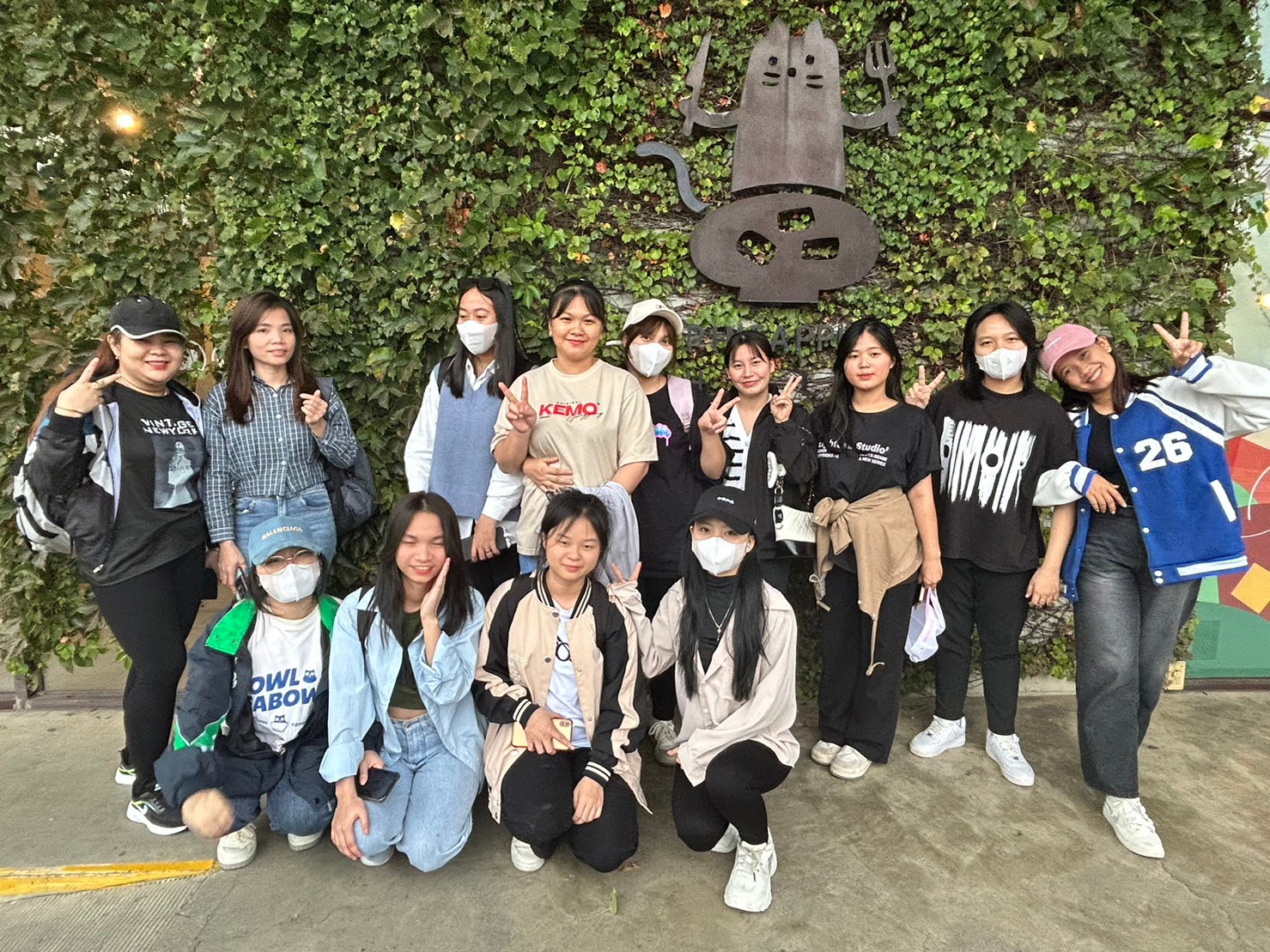 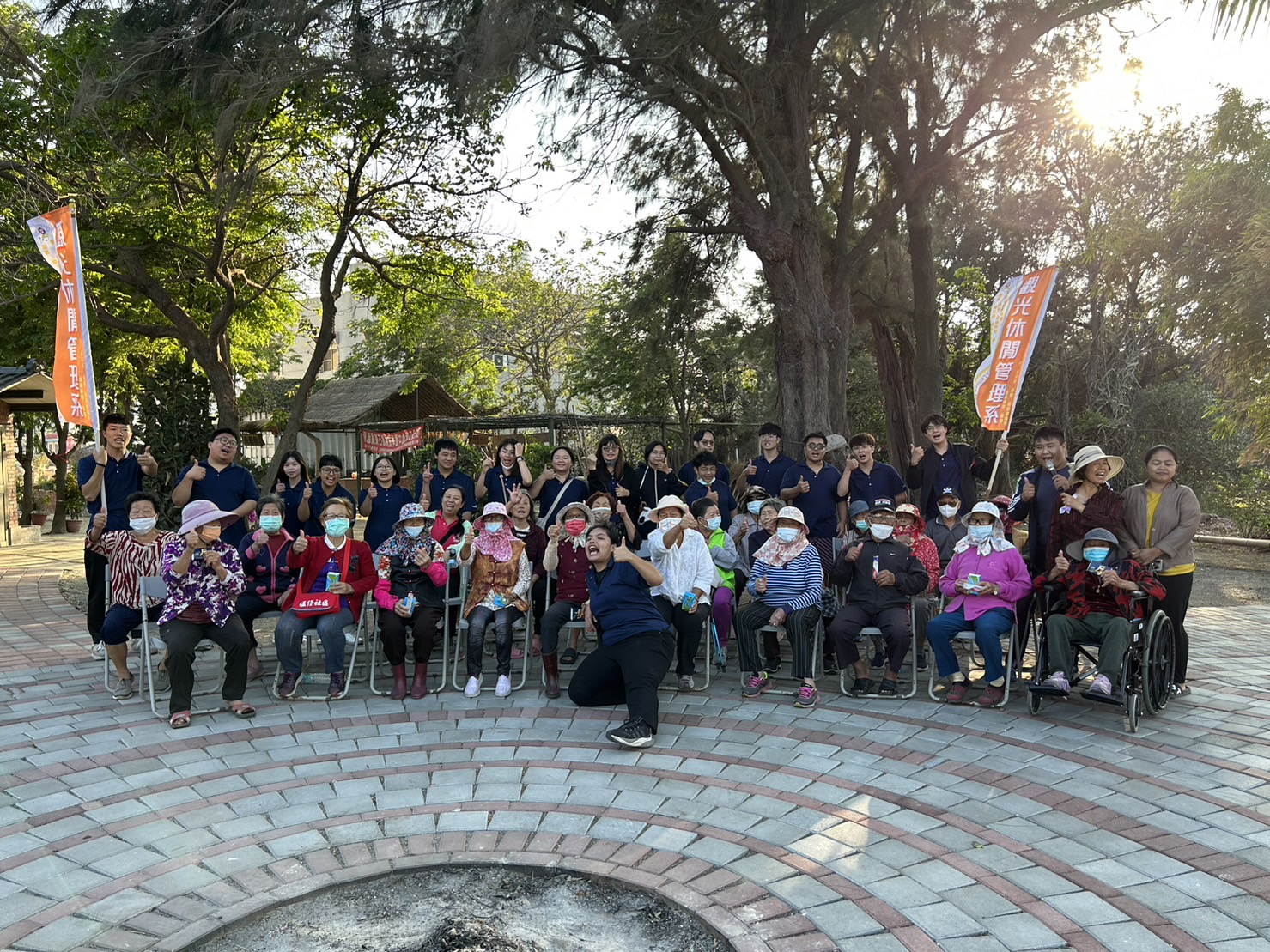 寓教於樂 從做中學
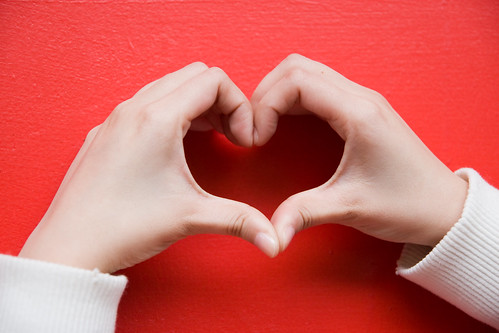 教師教學理念
每位教師熱切傳承觀管系的文化
-照顧好每位學生
此相片 (作者: 未知的作者) 已透過 CC BY-SA-NC 授權
三年證照+一年校外實習 兼顧學業與就業
實習特色
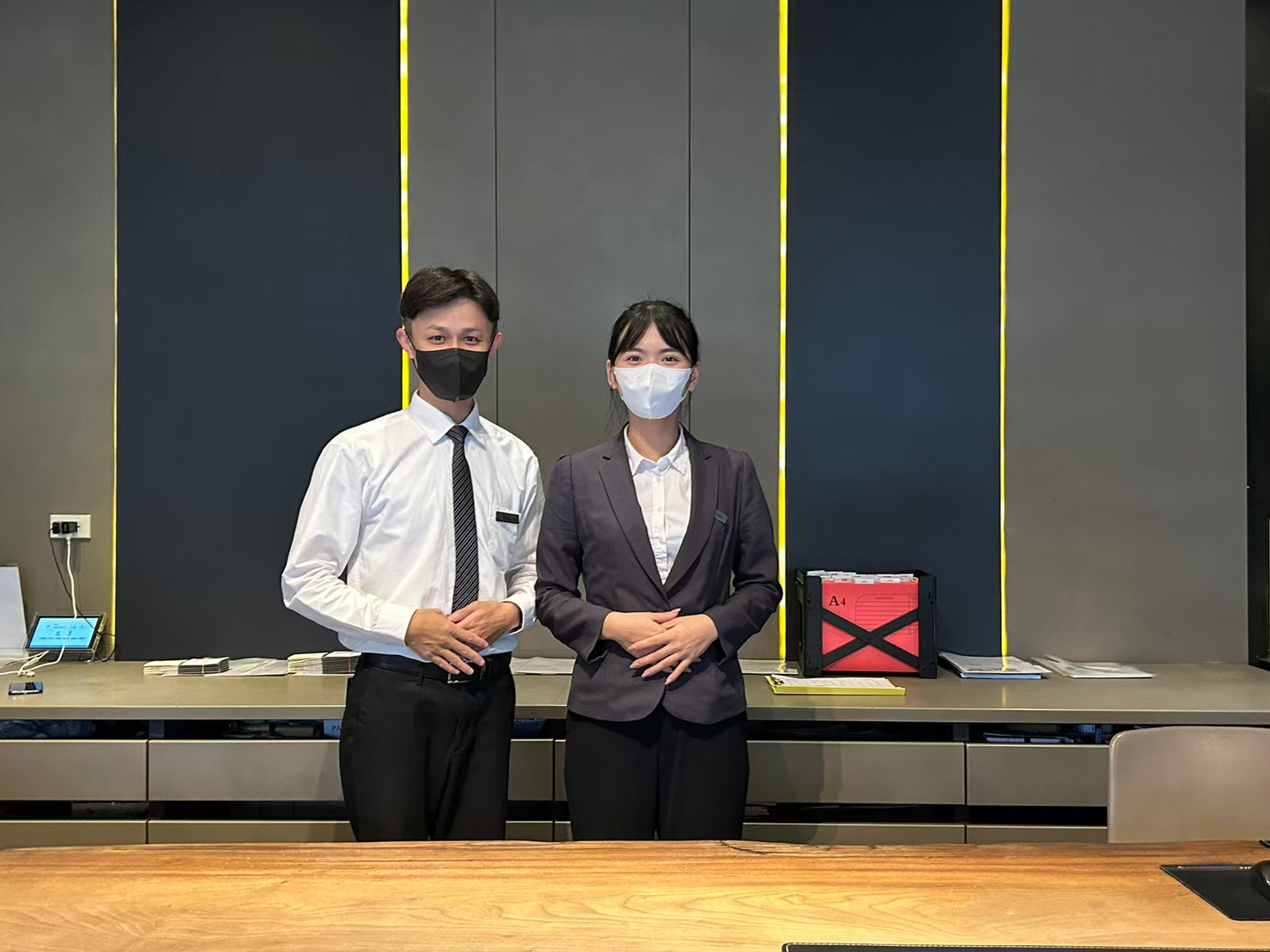 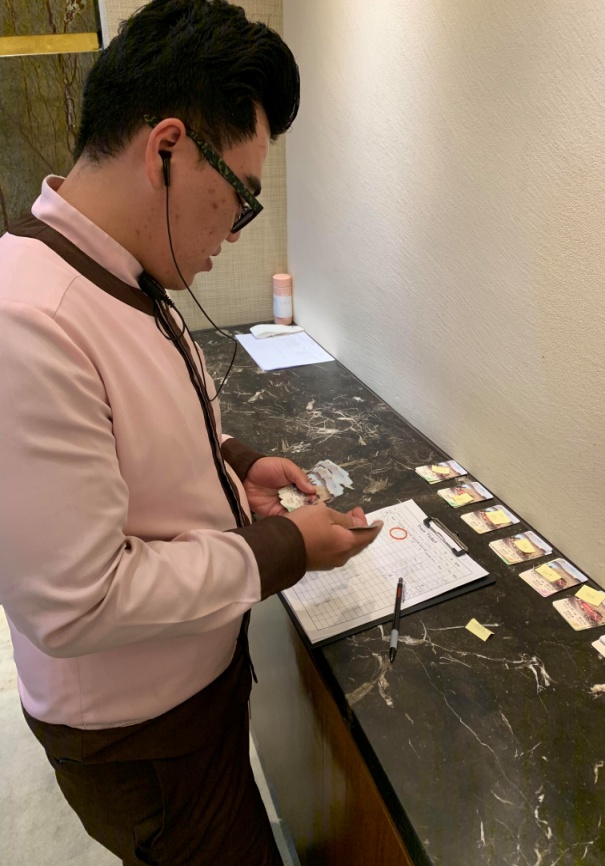 大三下大四上校外實習一年
媒合合旅行社、觀光飯店、休閒農場、觀光工廠、連鎖餐飲業等實習單位
畢業可留任原實習單位，就業無縫接軌。
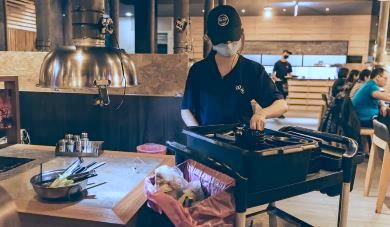 實習單位
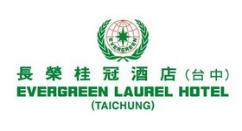 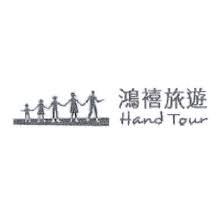 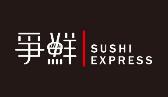 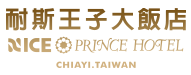 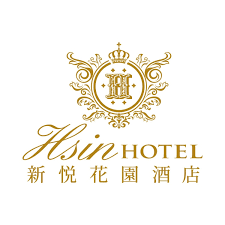 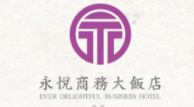 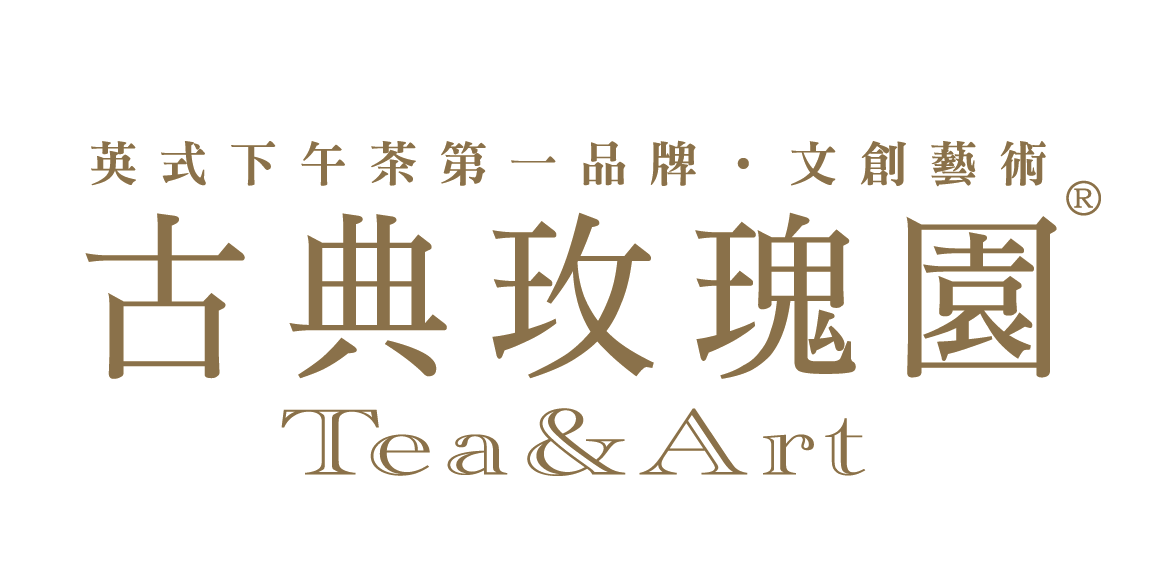 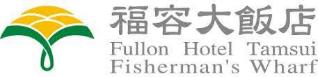 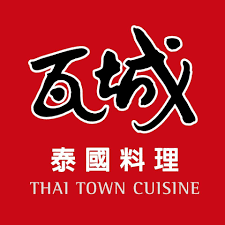 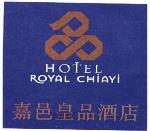 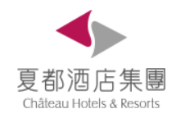 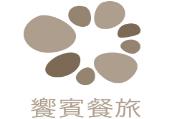 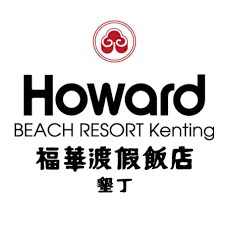 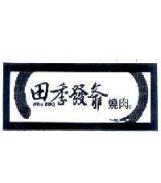 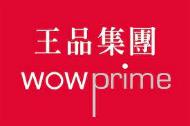 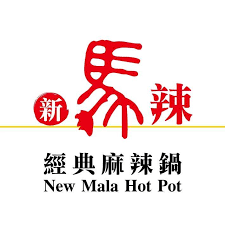 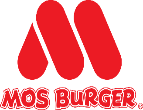 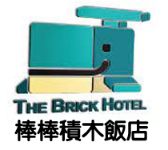 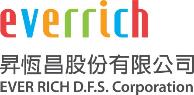 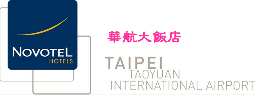 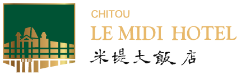 實習單位
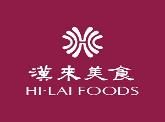 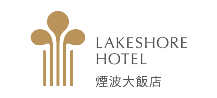 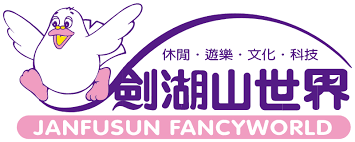 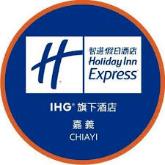 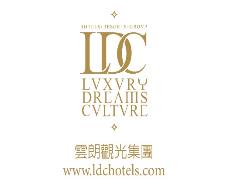 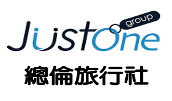 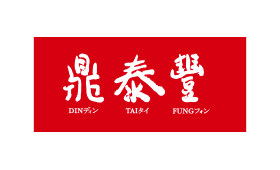 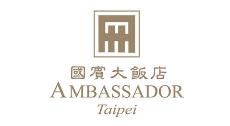 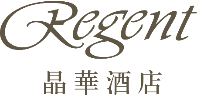 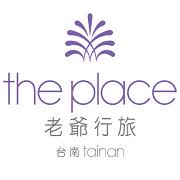 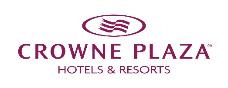 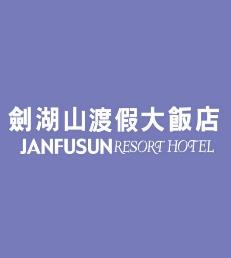 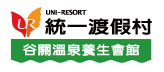 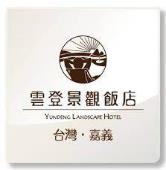 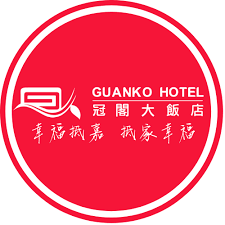 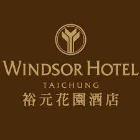 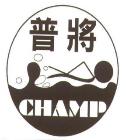 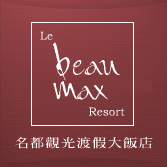 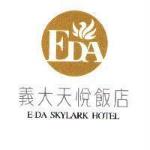 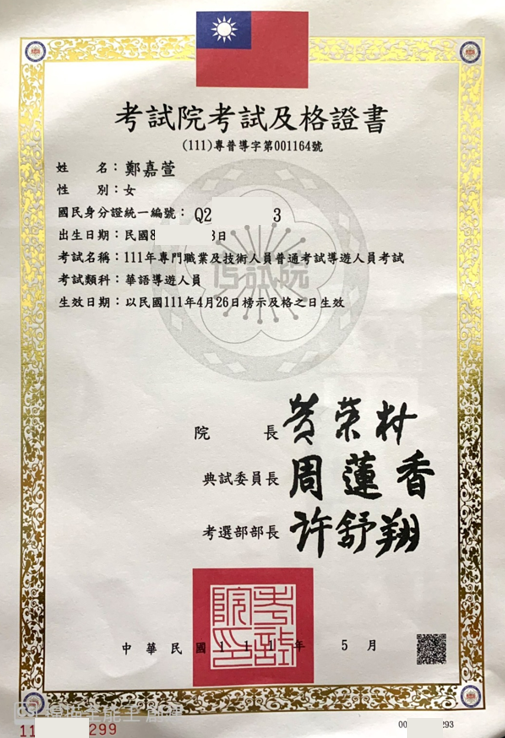 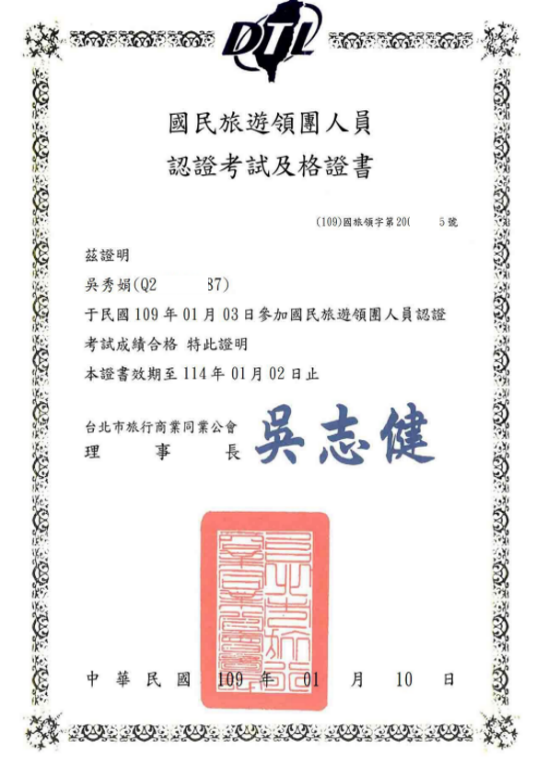 專業技能證照
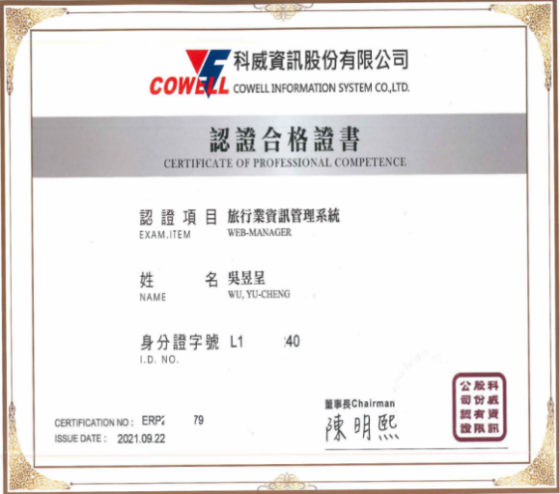 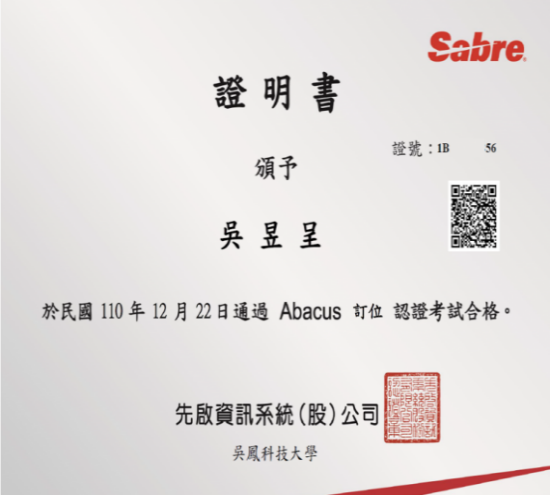 (依照個人資料保護法部分照片內容已進行打碼)
專業技能證照獎勵
資料參考自吳鳳科技大學學生取得專業技術證照獎勵實施要點
我們讓你/妳成為未來的…………
21
多元入學管道 -114學年度招生學制與班級
22
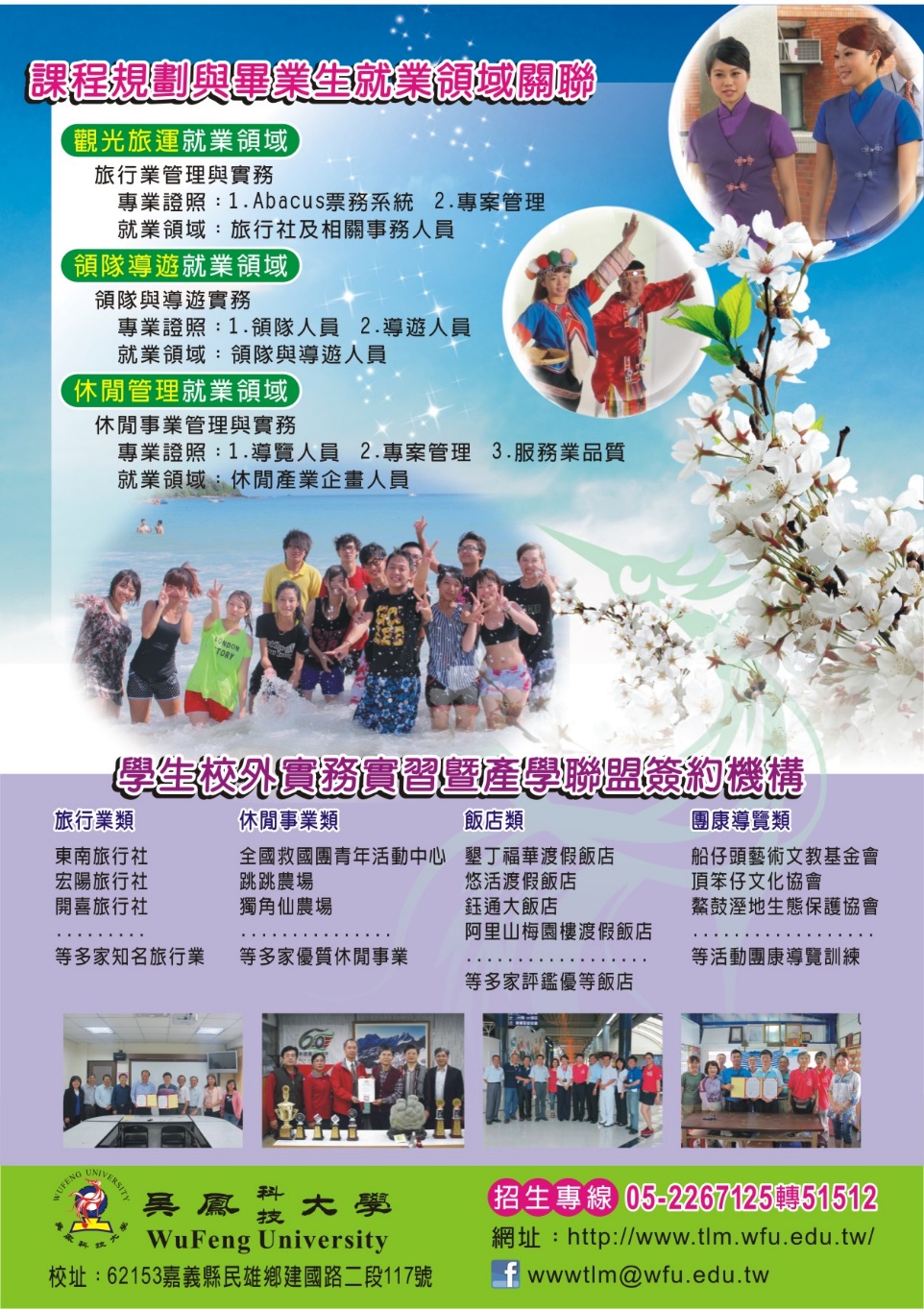 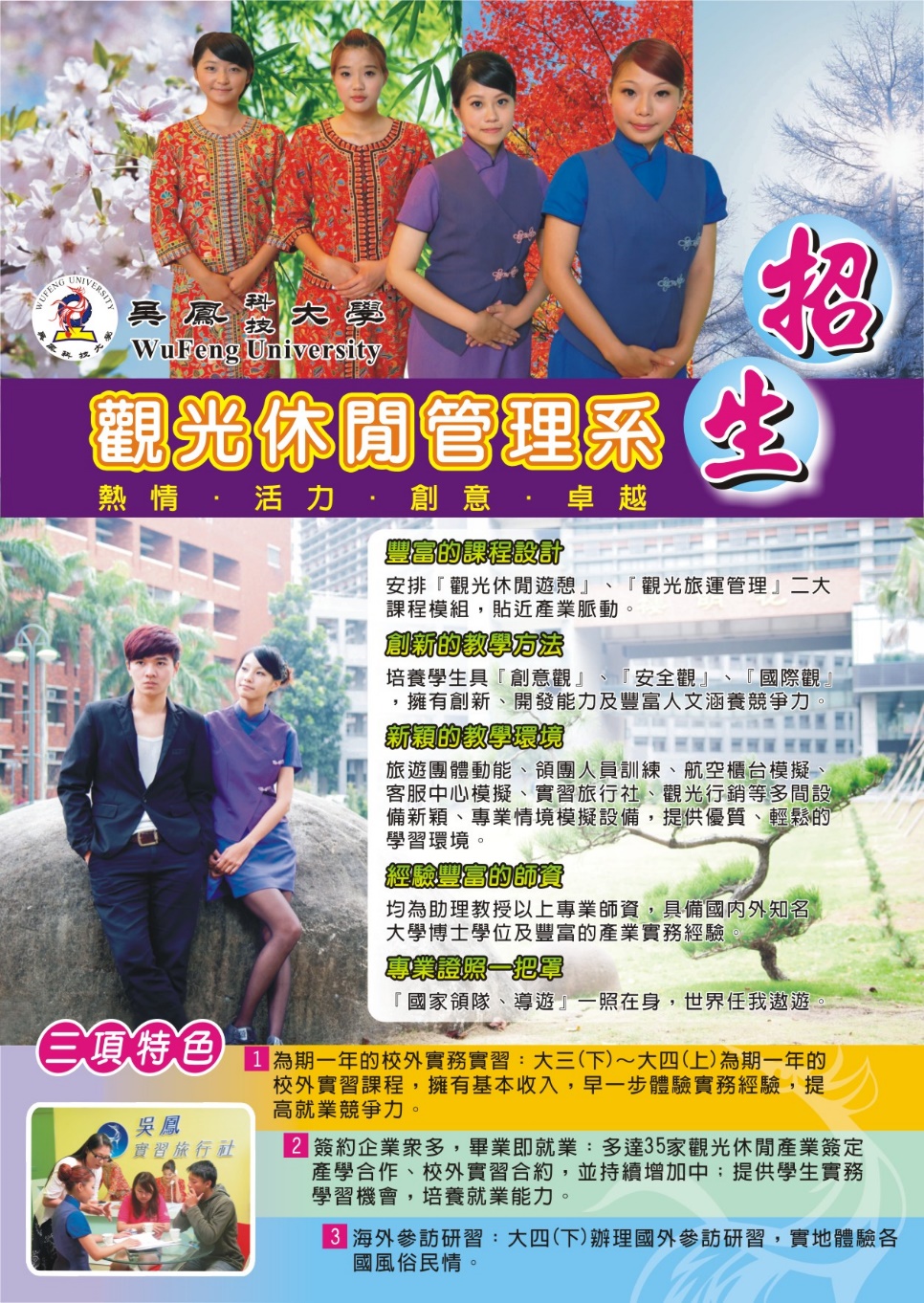 吳鳳科大勵學金
只要肯學習
勵學金就發給你
身分資格：(1)低收入戶學生(2)中低收入戶學生(3)身心障礙學生 (4)身心障礙人士子女
(5)特殊境遇家庭子女孫子女學生 (6)原住民族學生(7)獲教育部弱勢助學金補助學生
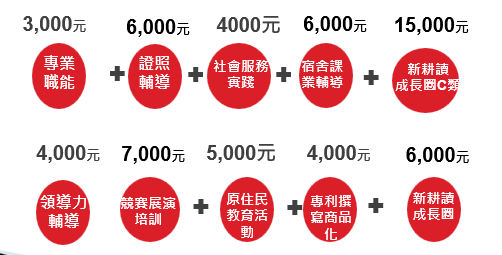 將依各網站資訊更新
甄選入學
吳鳳科技大學觀光休閒管理系114年度甄選名額
聯合登記分發
將依各網站資訊更新
114學年度入學獎勵金
住宿優惠1-外縣市
28
住宿優惠2-離島及宜花東地區優惠
29
就近入學好處(節省租屋費)
30
讀大學很貴嗎? 有圖有真相
即使非中低收入戶仍可安心就學
ROTC報考(每年二梯次)
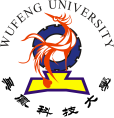 6
7
7
1
4
5
3
8
2
成績公告
錄取通知
錄取通知
智力測驗
(全民國防測驗)
體檢合格
考(口)試
網路報名
體適能
報到
每年10月下旬
每年3月下旬
每年10至11月
每年3至4月
本校體育組測驗
男生1600M
女生800M
每年2月初
每年6月底
每年12月中旬
每年5月中旬
点击添加文字标题
点击添加文字标题
点击添加文字标题
点击添加文字标题
100分以上
合格
前
每年1月中旬
每年6月中旬
ROTC在學期間待遇、福利
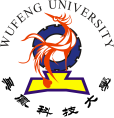 學雜費全額補助
每學期文具費
每學期文具費5,000元
依學校繳費單據全額補助
每學期補助
每月生活費
生活費每月
12,000元
經報名錄取後，次一學期起至畢業前，可獲學雜費、生活費及文具費等津貼補助，每學期補助約120,000元。
ROTC基礎教育及服役義務
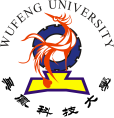 陸軍官校
國立嘉義大學
三軍官校
各軍種
1
2
3
4
5
大學畢業後受訓
暑假8週
三軍各軍官學校訂定
在學期間每週1天(週六)
新生(入伍)
訓練
大學階段
軍事課程
寒(暑)假
軍事訓練
任官前
軍事教育
任官與服役
自任官之日起服預備軍官役5年(飛行14年)
ROTC任官待遇、福利
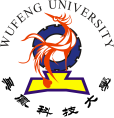 薪水待遇
大學畢業後任官薪水50,560元，另依其職務尚有主管、戰鬥、地域加給 (第一年起薪70萬元~102萬)。
醫療福利
現役軍人至國軍醫院看診(免費)，軍人眷屬看診僅負擔掛號費10元。
現役補助
補助結婚及生育(2個月)、喪葬(3~5個月)
退伍保障
服務5年退伍約60萬退伍金，服務滿20年即可領取月退俸(有配偶者可接替續領半俸至終老)
選擇ROTC三大優點
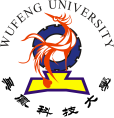 01
02
03
ROTC
替家庭經濟減輕學費負擔，自己也有一筆生活費可以運用。
畢業即就業，把學業、服役、就業三
大問題一
併解決。
可在本校順利取得大學學歷，並考取專業證照。
右列3點好處對於有需要、志趣同學們來說，一舉數得。
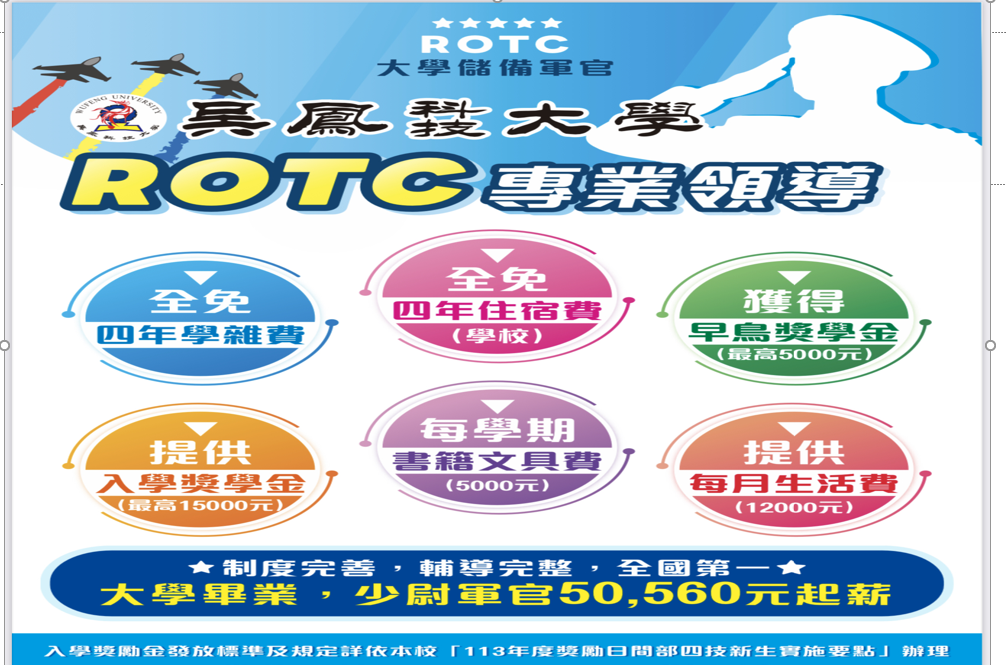 聯絡方式
觀光休閒管理系辦公室 蕭助理      
連絡電話：05-2267125#51512  
觀光休閒管理系網址：tlm.wfu.edu.tw
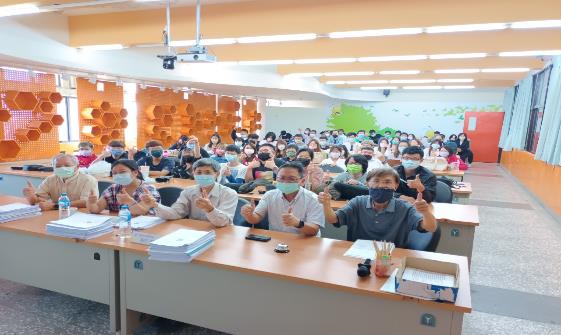 觀光休閒管理系
系網站QR Code
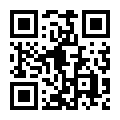 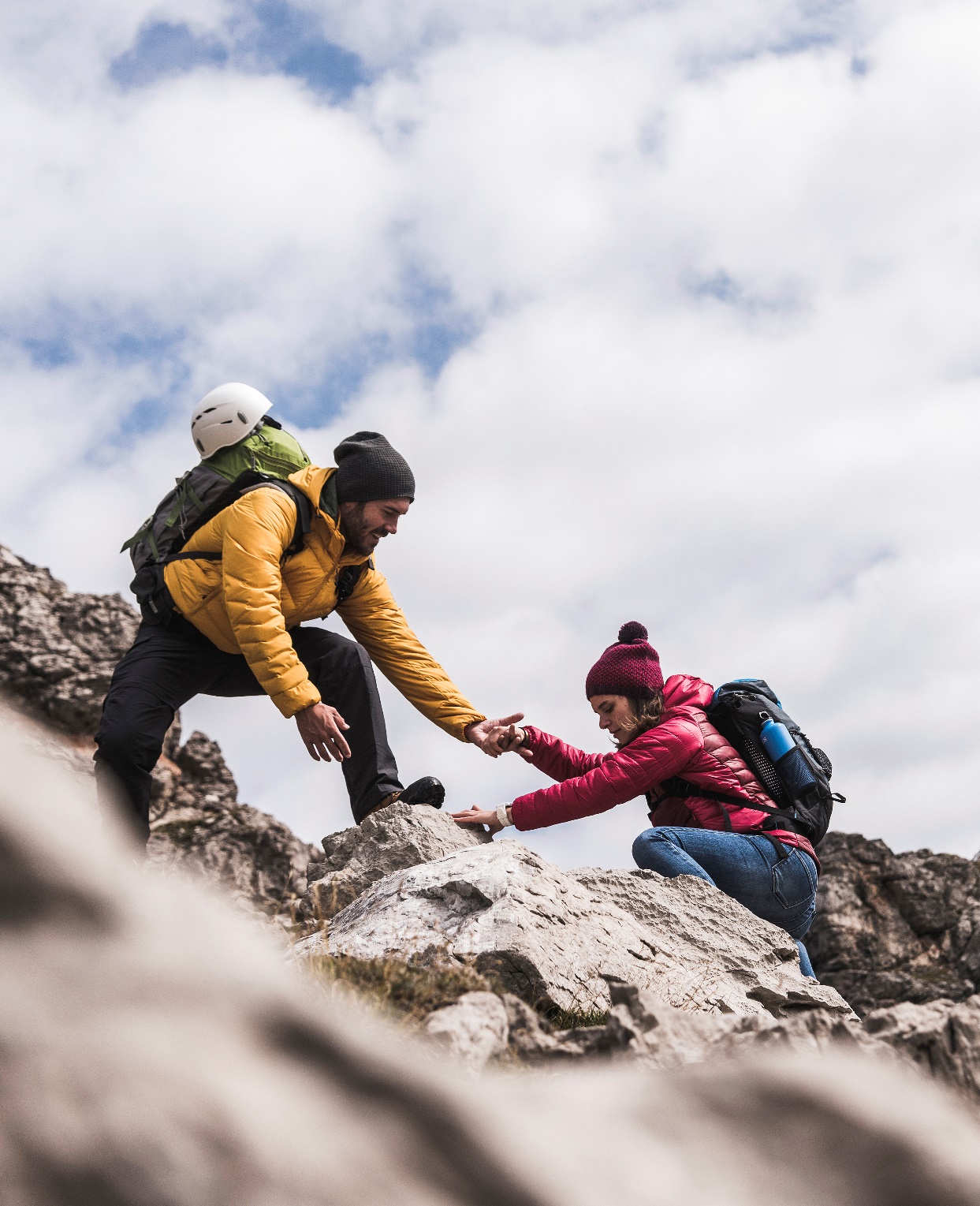 吳鳳觀光休閒管理系與你 共創未來
人生路上讓我拉你一把